133. Haz Lo Que Quieras
Haz lo que quieras de mí, Señor;
Tú el Alfarero, yo el barro soy.
Dócil y humilde anhelo ser;
Cúmplase siempre en mí tu querer.

2. Haz lo que quieras de mí, Señor;
Mírame y prueba mi corazón;
Lávame y quita toda maldad
Para que Tuyo sea en verdad.
3. Haz lo que quieras de mí, Señor;
Cura mis llagas y mi dolor,
Tuyo es, oh Cristo, todo poder;
Tu mano extiende y sana mi ser.

4. Haz lo que quieras de mí, Señor;
Del Paracleto dame la unción.
Dueño absoluto sé de mi ser,
Que el mundo a Cristo pueda en mí ver.
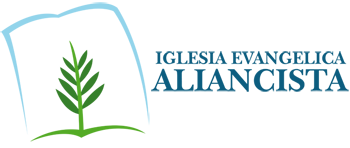